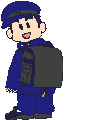 Муниципальное бюджетное дошкольное образовательное учреждение«Детский сад № 10 «Гнездышко»
Семинар – практикум
«Использование ТРИЗ –технологии в речевом развитии дошкольников» 

                                                                  Подготовили:
                                                                                 Ст. воспитатель
                                                                                    Поляничко Н.Н.,
                                                                                       Педагог-психолог
                                                                                  Голенкова В.А
г. Рубцовск,
 2019г.
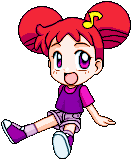 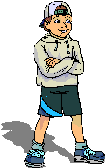 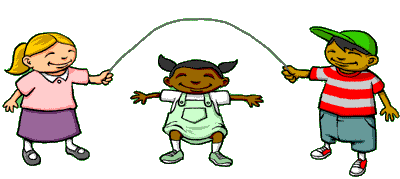 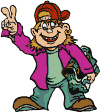 Цель:
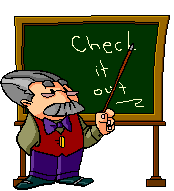 Познакомить  с приемами ТРИЗ - технологии, способствующими формированию речевого развития детей дошкольного возраста.
Ларец знаний
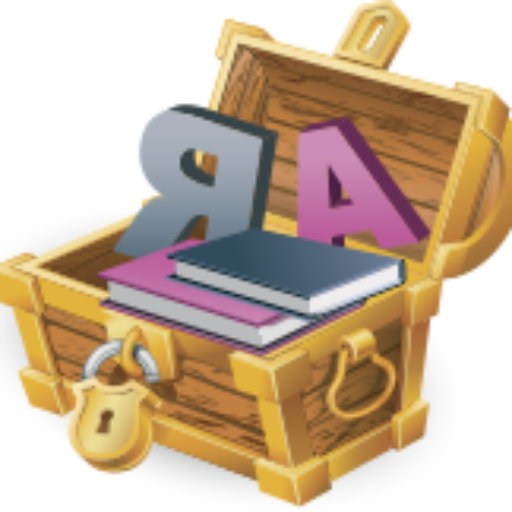 «Похожие слова»
Есть сладкое слово – конфета,
Есть быстрое слово – ракета,
 Есть слово с окошком – вагон, 
Есть кислое слово – лимон!
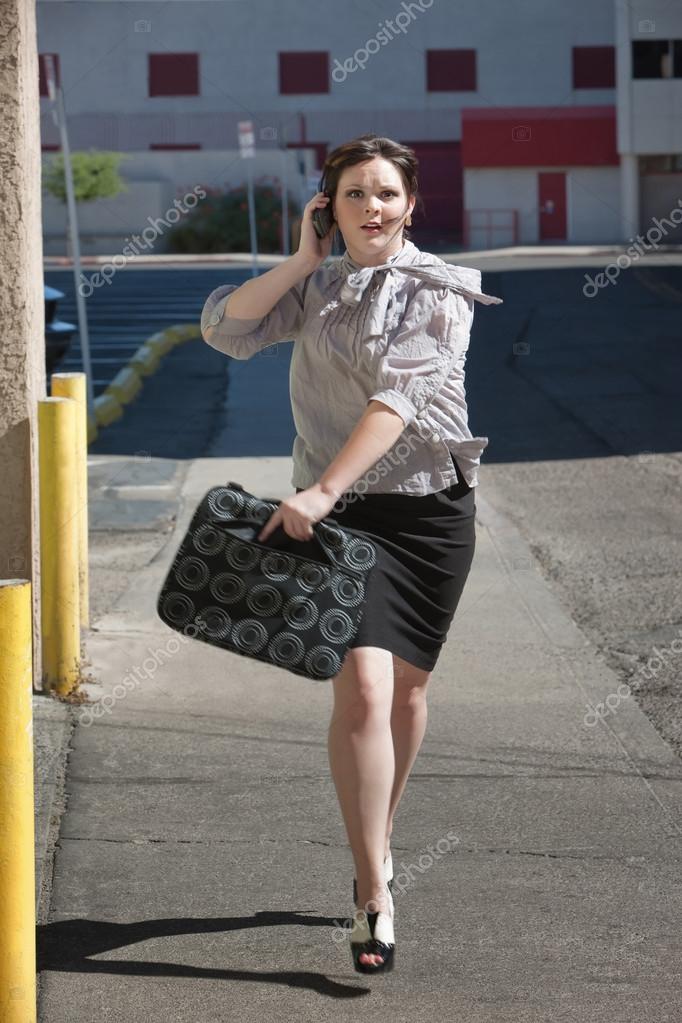 «Мозговой штурм»
Воспитатель опаздывает на работу. 
Почему так произошло?
«Словарный штурм»
Знают этот фрукт детишки,Любят есть его мартышки.Родом он из жарких странВ тропиках растет .....

Расскажи обо мне.
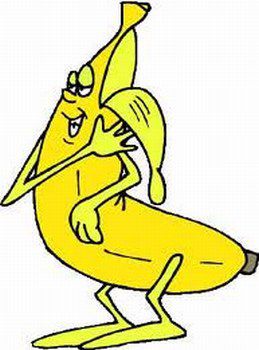 «Хорошо-плохо»
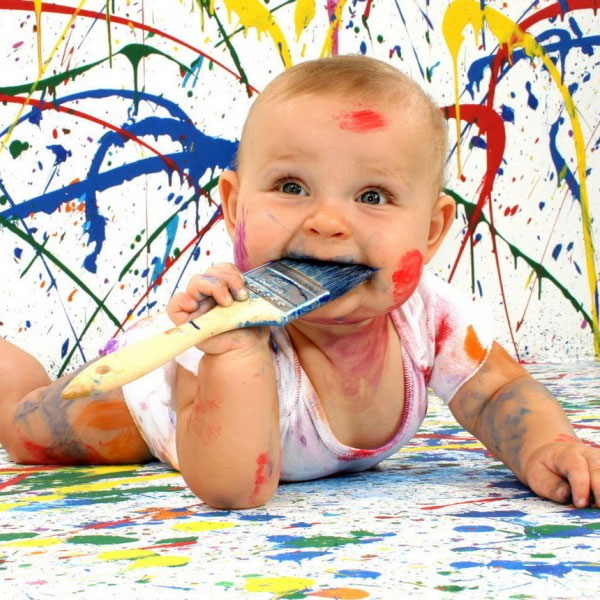 МОЛОДЦЫ!!!
Спасибо за внимание!